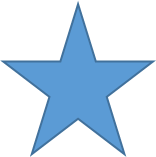 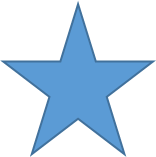 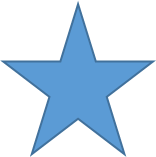 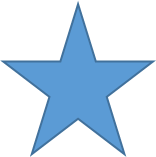 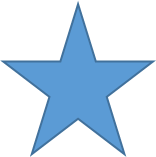 Группа   «ЗВЕЗДОЧКИ»
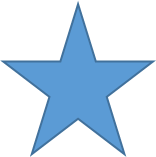 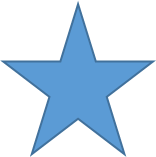 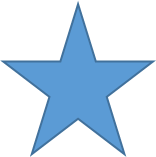 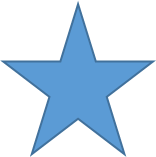 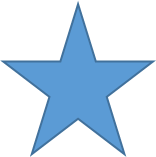 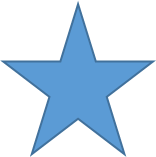 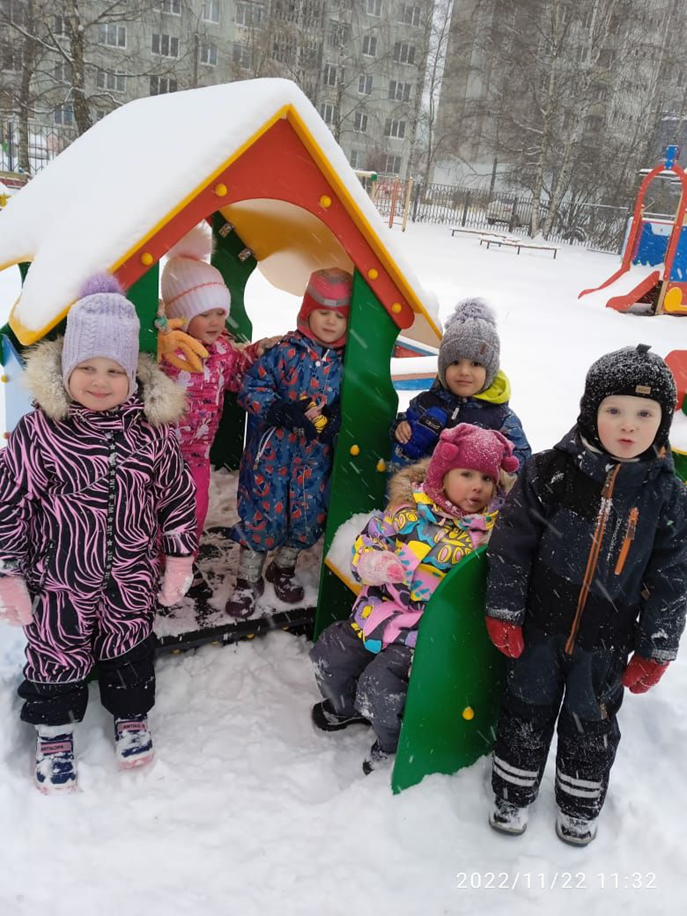 Ах, ты зимушка-зима! Белый снег пушистый Раскидала на дома, И ледочек чистый.
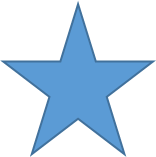 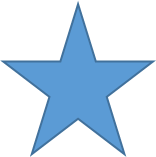 Зимние елочки В шубки нарядились От иглы к иголочки Инеем покрылись
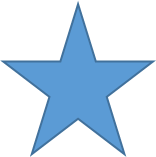 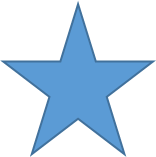 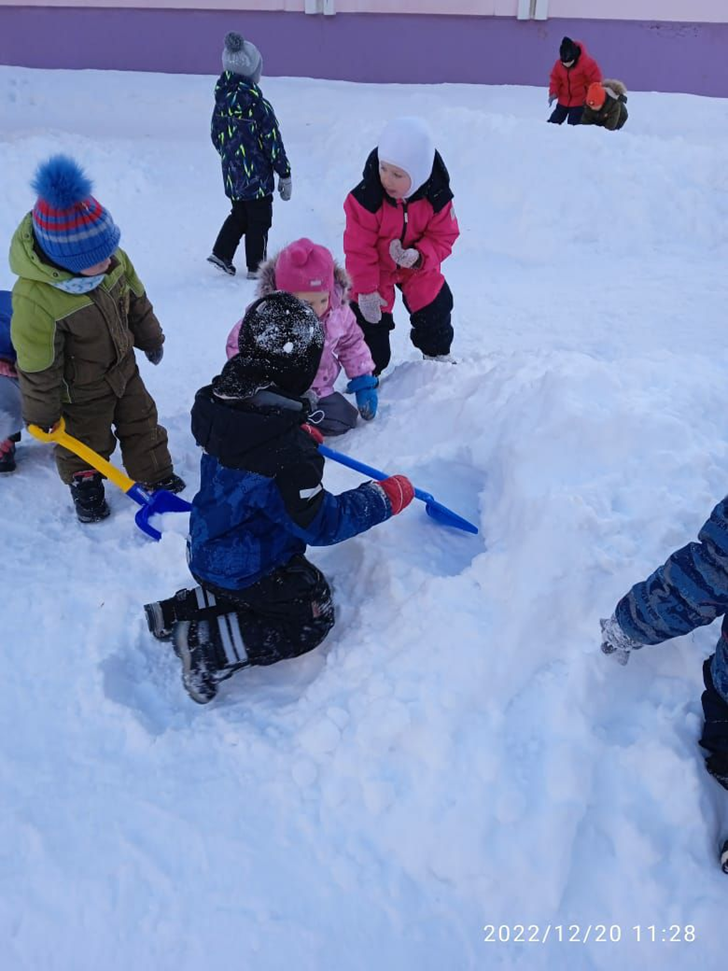 Ух! Сугробы в январе. Ты волшебница, Зима. Тихо дремлют в хрустале И деревья и дома…
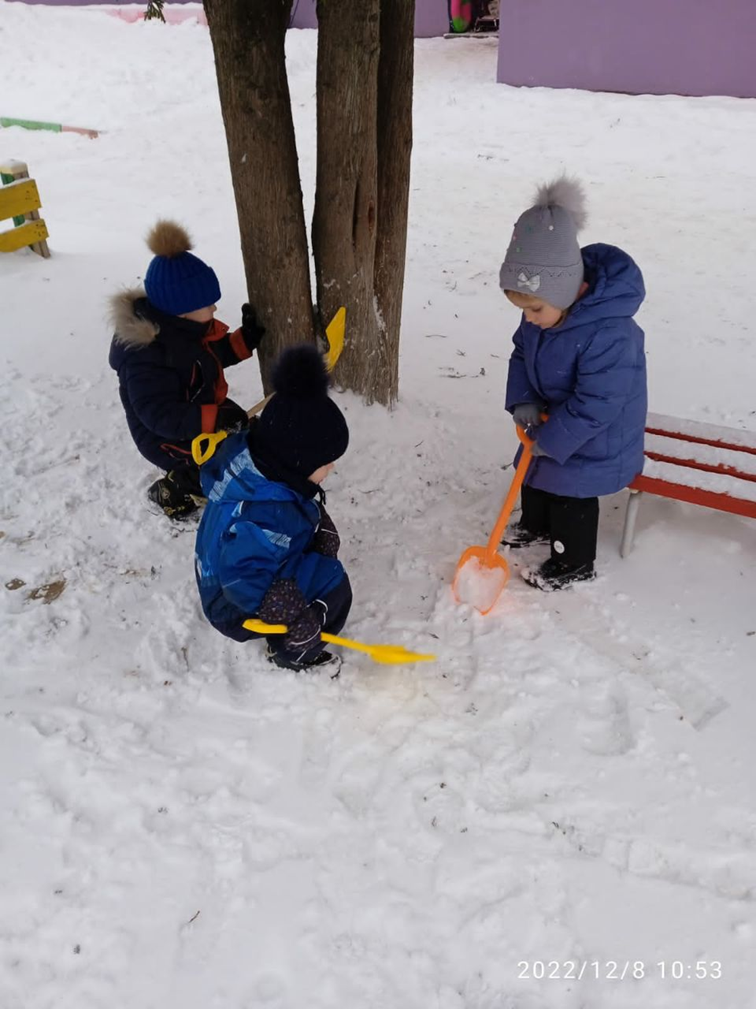 В январе мороз трескучий, Щиплет за уши и нос. И сугробов снежных кучи Дядька нам январь принёс.
Закружилось, завертелось, Танцевать нам захотелось. Словно бабочки на поле, Кружат пары на танцполе. Хоть полсвета обойдёшь, Лучше танцев не найдёшь, Вальсы, твист и ча-ча-ча, Мы танцуем сгоряча. Не дремай и ты, дружок, И станцуй нам поздравление!
Выбираем зимнюю одежду правильно!    Зимние прогулки всегда приносят огромную радость детям. Многие дети с осени начинают с нетерпением ждать снега, чтобы покататься на санках, скатиться с горки на ледянке, покидаться снежками и построить снежные башни и лабиринты.Но зимнее время омрачает радость детей и родителей очень распространенными травмами. Обезопасить себя от неприятных последствий зимних прогулок помогут простые и, казалось бы, само собой разумеющиеся право.
Одежда для зимних прогулокОдежда должна соответствовать возрасту, полу, росту и пропорциям тела ребенка. Она не должна стеснять движений, мешать свободному дыханию, кровообращению, пищеварению, раздражать и травмировать кожные покровы. Недопустимы тугие пояса, высокие, тесные воротники. Надо следить, чтобы резинка трусиков или пояс другой одежды малыша были достаточно свободными и находились точно на талии, то есть между верхней частью бедер и нижней частью ребер. Слишком тугая и высоко расположенная резинка или пояс сжимают ребенку грудную клетку и стесняют ему дыхание.Верхняя зимняя одежда защищает детей от холода, ветра и влаги, поэтому должна состоять не менее чем из двух слоев: нижнего – теплозащитного и верхнего – ветрозащитного, предохраняющего от проникновения под одежду наружного воздуха.
Тем не менее, вариант куртка + штаны обладает определенными преимуществами:• штаны и куртка более подходят для активного ребенка;• при попадании в помещение, чтобы ребенок не запарился, удобнее снять куртку;• с отдельными штанами удобнее посещать туалет;• стирать можно только то, что требуется т. к. верх и них пачкаются по-разному.При выборе раздельного комплекта следует обратить внимание на длину куртки –во время приседания она не должна задираясь открывать спину.